فرصت مطالعاتی اعضای هیات علمی دانشگاه فنی و حرفه ای
فرصت مطالعاتی اعضای هیات علمی در صنعت و جامعه دانشگاه فنی و حرفه‌ای
جهت اجرای دقیق و نیل به اهداف مندرج در شیوه نامه فرصت مطالعاتی اعضای هیات علمی دانشگاه ها و موسسات پژوهشی در جامعه و صنعت و نیز اجرای مصوبه بیست و پنجم هیات امنای مورخ 1397/4/9 مبنی بر گذراندن یک دوره آموزشی یک ساله در دانشگاه فنی و حرفه ای توسط اعضای هیات علمی جذب شده با مدرک کارشناسی ارشد از سال 1398 به بعد لازم است متقاضیان و آموزشکده/دانشکده ها و واحدهای استانی وفق شیوه نامه مزبوربه این دستورالعمل اقدام نمایند.
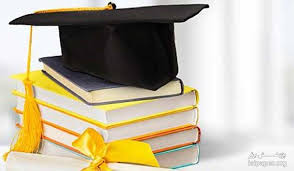 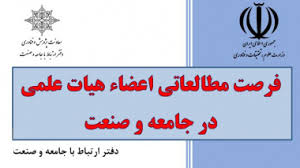 مشمولین
هیات علمی: منظور آن دسته از اعضای هیات علمی پیمانی و رسمی آزمایشی تمام وقت که دارای مدرک دکتری می باشند.

اعضای هیات علمی با مدرک کارشناسی ارشد جذب شده از سال 1398 و به بعد
طول دوره
اعضای پیمانی :   6 ماه در تمام وقت یا 12 ماه نیمه وقت 
اعضای رسمی آزمایشی:  3 ماه تمام وقت یا 6 ماه نیمه وقت
اعضای هیات علمی با مدرک کارشناسی ارشد: 6 ماه تمام وقت یا 12 ماه نیمه وقت
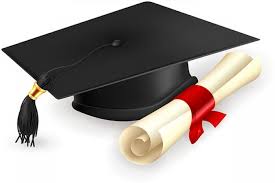 شیوه اجرا
تمام وقت (5 روز)
نیمه وقت ( 3 روز)
ساعات موظف حضور در دانشگاه در نیمه وقت 16 ساعت و واحدهای موظف در آن دوره نصف واحدهای موظفی خواهد بود.
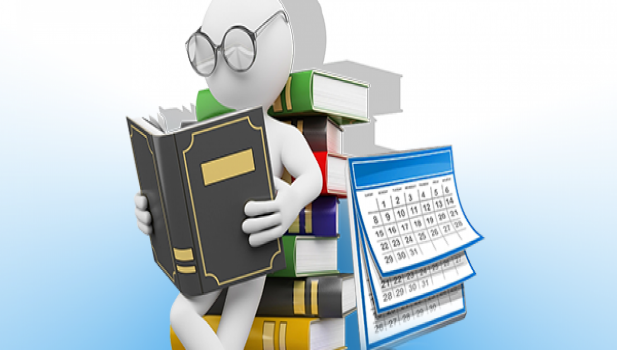 شیوه اجرای متفاوت
تبصره3: با نظر و پیشنهاد متقاضی یا کمیته‌ی پژوهش استان و موافقت کمیته‌ی پژوهش استان و کمیته اجرایی متقاضی می تواند بخشی از طرح را در یک واحد عملیاتی گذرانده و بقیه طرح را در واحد یا واحدهای عملیاتی دیگر به انجام برساند. 
            تبصر4: بر اساس تبصره 3 ماده 4 شیوه نامه فرصت مطالعاتی اعضای هیات علمی که سابقه ی فعالیت و همکاری به مدت بیش از 4 سال در بخش های جامعه/صنعت مرتبط با رشته خود را دارند، با ارائه پرینت تایید شده سوابق کاری مرتبط بیمه ای خود از سازمان تامین اجتماعی، بررسی و تایید کمیته پژوهشی استان و کمیته اجرایی، برای ارتقا وضعیت استخدامی خود نیاز به گذراندن این دوره فرصت مطالعاتی را برای یک سطح پیمانی یا رسمی آزمایشی ندارند.              
           تبصره5: اعضای هیئت علمی با ارائه قراردادهای صنعتی/جامعه ای فی مابین دانشکده/ آموزشکده و واحدهای عملیاتی با مجموع مبلغ بالای سیصد میلیون ریال و با موافقت کمیته اجرایی، قرارداد مذکور جایگزین طرح فرصت مطالعاتی مصوب شده و از انجام طرح معاف می گردند.
واحد عملیاتی
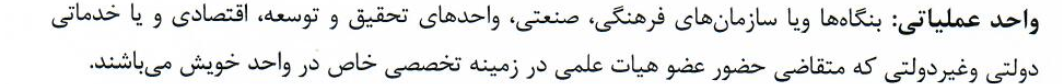 شرایط و تعهدات واحد عملیاتی
اعضای هیات علمی جذب شده مجاز به انتخاب واحد های عملیاتی که سابقه کاری در آن واحد، حسب رزومه ارسالی خود دارند را به عنوان واحد عملیاتی فرصت مطالعاتی نیستند.
واحد عملیاتی پیشنهاد شده از طرف عضو هیات علمی جذب شده باید از نظر میزان حجم کاری، نوع کارکرد، و فناوری به کاری گیری شده جهت گذراندن طرح فرصت مطالعاتی مورد بررسی و تایید کمیته قرارگیرد.
واحد عملیاتی باید فعال بوده و حتی المقدور بر طبق طبقه بندی وزارت صنعت، معدن و تجارت دارای درجه ممتاز باشد و انجام فرصت مطالعاتی جامعه/صنعتی توسط کمیته اجرایی تایید شده باشد.
تبصره5: درصورتی که واحد عملیاتی دارای درجه ممتاز نباشد، صلاحیت واحد مذکور بایستی از طریق کمیته اجرایی مورد بررسی و سپس مورد تایید قرارگیرد.
وظایف کمیته پژوهشی استان در خصوص فرصت مطالعاتی
بررسی الزامات متقاضی استفاده از طرح وفق ماده 4 شیوه نامه 
بررسی الزامات واحد عملیاتی وفق ماده 6 شیوه نامه 
بررسی پتانسیل، امکانات و اعلام آمادگی و کسب موافقت واحد عملیاتی
تعیین ناظر جهت اجرای طرح
عقد قرارداد با واحد عملیاتی
عقد قرارداد با متقاضی مبنی بر مسئولیت متقاضی در پرداخت هرگونه خسارت به واحد عملیاتی
نظارت بر روند اجرای طرح وفق ماده 5 شیوه نامه
دریافت و بررسی گزارشات ادواری و پایانی طرح
ارسال تقاضا، مستندات و گزارشات به کمیته اجرایی
کمیته اجرایی فرصت مطالعاتی اعضای هیات علمی در صنعت و جامعه دانشگاه
معاون پژوهش و فناوری دانشگاه (رئیس کمیته)
  معاون آموزش دانشگاه
  رئیس مرکز کارآفرینی و ارتباط با صنعت (دبیر کمیته)
  رئیس مرکز امور مدرسان
  مدیر کل امور پژوهش 
  رئیس دبیرخانه هیات اجرایی جذب هیات علمی
  رئیس کارگروه تخصصی برنامه ریزی درسی رشته مربوطه
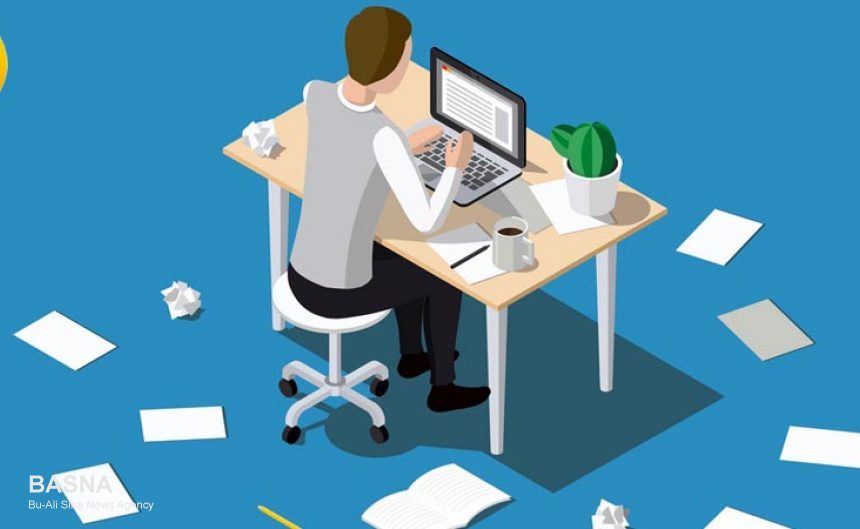 وظایف کمیته اجرایی
بررسی تقاضاهای ارسالی از سوی کمیته پژوهش استان وفق شیوه نامه حداکثر ظرف یک ماه
نظارت بر حسن انجام طرح 
بررسی گزارشات ادواری و نهایی فرصت مطالعاتی تهیه شده توسط عضو هیات علمی و ناظر
تهیه و تدوین فرآیندها، شیوه ها و فرم های ارزیابی دوره فرصت مطالعاتی عضو هیات علمی
تعیین شرایط جایگزین وفق تبصره 3 ماده 4 شیوه نامه جهت بررسی و تایید هیات رئیسه دانشگاه  
شناسایی و معرفی واحدهای عملیاتی  به متقاضیان
شیوه اجرای دوره فرصت مطالعاتی
متقاضی می بایست درخواست گذراندن فرصت مطالعاتی را همراه با موافقت واحد عملیاتی به همراه اساسنامه/رزومه کاری واحد عملیاتی، سوابق علمی، پژوهشی، برنامه های مطالعاتی، کاری و تاریخ شروع بکار خود در واحد عملیاتی منتخب را بر اساس اهداف ماده 2 شیوه نامه، رسالت دانشگاه فنی و حرفه ای و وظایف محوله به خود در دانشگاه را از طریق مدیر گروه/معاون آموزشی به رئیس دانشكده/ آموزشکده حداکثر تا 30 مهر ماه در نیم سال اول سال تحصیلی و 30 اردیبهشت ماه در نیم سال دوم سال تحصیلی ارائه نماید.
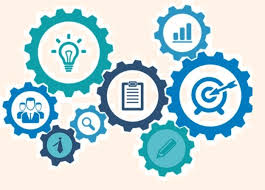 شیوه اجرای دوره فرصت مطالعاتی
رئیس دانشكده/ آموزشکده می بایست پیشنهاد طرح متقاضی را حداکثر ظرف یک هفته مطابق مواد2، 3 و4 شیوه نامه بررسی و پس از بررسی در صورت تایید به همراه موافقتنامه همراه با مستندات مورد نیاز مواد 3و 4 شیوه نامه مزبور حداکثر تا 20 آبان ماه در نیم سال اول سال تحصیلی و 20 خرداد ماه در نیم سال دوم سال تحصیلی به کمیته‌ی پژوهش استان ارسال و در غیر اینصورت دلایل رد را بطور مکتوب به متقاضی اعلام نماید.
کمیته ی پژوهش استان، می بایست طرح متقاضی را پس از بررسی و تایید به همراه ناظر پیشنهادی حداکثر تا 10 آذر ماه در نیم سال اول سال تحصیلی و 10 تیر ماه در نیم سال دوم سال تحصیلی به کمیته اجرایی ارسال نماید.
شیوه اجرای دوره فرصت مطالعاتی
کمیته ی پژوهش استان، می بایست طرح متقاضی را پس از بررسی و تایید به همراه ناظر پیشنهادی حداکثر تا 10 آذر ماه در نیم سال اول سال تحصیلی و 10 تیر ماه در نیم سال دوم سال تحصیلی به کمیته اجرایی ارسال نماید.
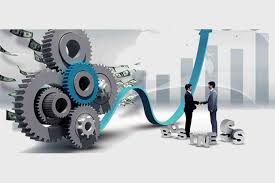 کانون انجمن های صنفی کاریابی های کشور
کانون انجمن های صنفی کاریابی های کشور
هدف: 
همکاری در ایجاد استعداد یابی، هدایت تحصیلی و شغلی، مشاوره جویندگان کار و کارفرمایان در مراکز و شعبات دانشگاه فنی و حرفه ای، انجام فعالیت های مشاوره ای، پژوهشی و آموزشی درزمینه های شغلی و اشتغال و استفاده از سایر ظرفیت های طرف ها
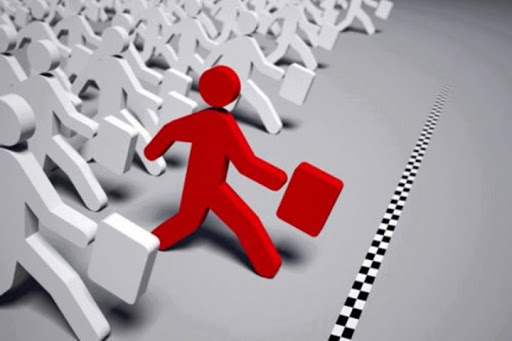 عقد تفاهم نامه سه جانبه
بستن تفاهم نامه همکاری فی مابین وزارت تعاون، کار و رفاه اجتماعی، دانشگاه فنی و حرفه ای و کانون انجمن های صنفی کاریابی های کشور
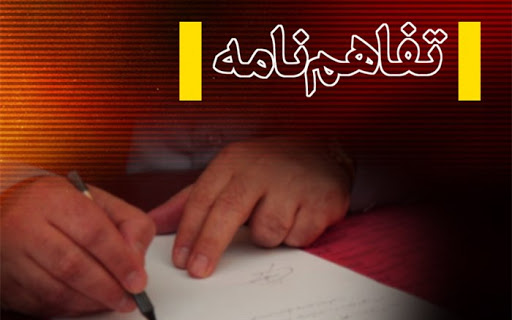 تعهدات وزارت تعاون، کار و رفاه اجتماعی
همکاری در استقرار کاریابی های فعال با موافقت روسای دانشکده های فنی و حرفه ای در مراکز دانشگاهی استان جهت شناسایی دقیق نیاز های بازار کار و ارائه آموزش های متناسب با این نیاز ها 
همکاری و حمایت معنوی در برگزاری نمایشگاه کار و اشتغال در مراکز کاریابی های مستقر در دانشگاه 
همکاری در اجرای طرح کارورزی
نظارت بر حسن فعالیت کاریابی های مستقر در دانشگاه ها و دریافت آمار و گزارش های مربوط
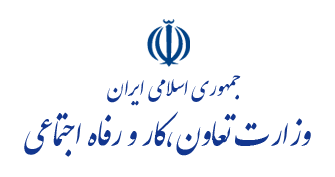 تعهدات دانشگاه فنی و حرفه ای
واگذاری رایگان مکان مناسب جهت استقرار دفاتر کاریابی ها در مراکز 
بررسی و تایید کاریابی های معرفی شده جهت استقرار در مراکز دانشگاه
همکاری در برگزاری نمایشگاه های کار و اشتغال 
اجازه امکان تبلیغات کاریابی در محیط دانشگاه 
ارائه لیست و مشخصات دانشجویان به دفاتر کاریابی
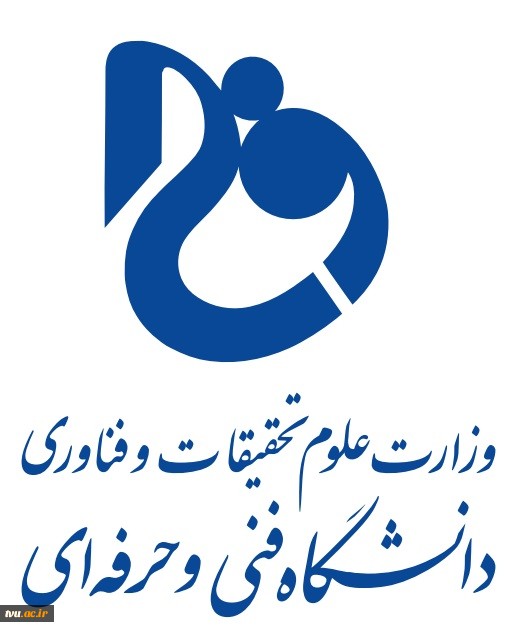 تعهدات دانشگاه فنی و حرفه ای
6. برگزاری کارگاه های آموزشی دوره ای و سخنرانی های علمی مشترک با استفاده از امکانات برای دانشجویان
7.   بررسی و امکان سنجی تبادل اطلاعات فی مابین از طریق سامانه های طرفین
امکان بهره برداری از منابع اطلاعاتی فارغ التحصیلان دانشگاه در سنوات گذشته
در اولویت قراردادن کارجویان دانشگاه فنی و حرفه ای برای فرصت های شغلی مربوط به کاریابی های مستقر در دانشگاه
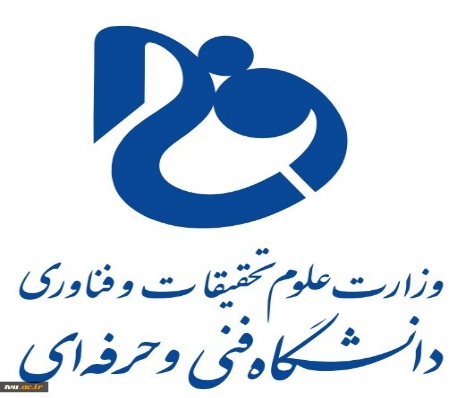 تعهدات کانون انجمن های صنفی کاریابی های کشور
برقراری ارتباط دانشگاه و مراکز کاریابی در سراسر کشور جهت همکاری در زمینه های استعداد یابی هدایت تحصیلی و شغلی مشاوره روابط کاردانشجویان و فارغ التحصیلان دانشگاه جهت شناسایی دقیق نیاز های بازار کار و ارائه آموزش های متانسب با این نیاز ها
معرفی و استقرار کاریابی های معین براساس رتبه بندی کانون با موافقت روسای دانشکده های فنی و حرفه ای در حداقل 31 مرکز دانشگاهی 
همکاری در برگزاری نمایشگاه کار و اشتغال در مراکزز کاریابی های مستقر در دانشگاه
ایجاد امکان دسترسی به سامانه مربوط به کاریابی ها برای مشاهده و رصد فعالیت کاریابی ها در حوزه تفاهم نامه
تعهدات کانون انجمن های صنفی کاریابی های کشور
همکاری با دانشگاه در جذب پشتیبان جهت برگزاری مسابقات ملی مهارت
برگزاری آزمون استعداد یابی شغلی برای دانشجویان دانشگاه با تخفیف
معرفی دانشجویان دانشگاه به دوره های کارآموزی در صنایع
معرفی فارغ التحصیلان دانشگاه در طرح کارورزی
همکاری در معرفی دانشجویان متقاضی جهت کار پاره وقت
ارائه آمار و اطلاعات فعالیت های انجام شده در دفاتر به وزارت
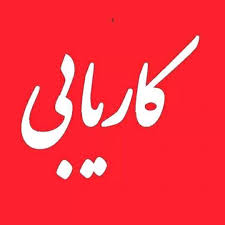 انجمن دانش آموختگان دانشگاه فنی و حرفه ای
انجمن دانش آموختگان دانشگاه فنی و حرفه ای
نام: انجمن دانش آموختگان دانشگاه فنی و حرفه ای، تشکیلاتی است مردم نهاد، غیر انتفاعی، غیر دولتی و مستقل از دانشگاه که به هیچ یک از احزاب، گروه ها، جمعیت های سیاسی و .... وابستگی ندارد و جهت نیل به اهداف مندرج در این اساسنامه عمل می نماید.  
 محل: مرکز اصلی انجمن در شهر تهران به نشانی تهران، میدان ونک، خیابان برزیل شرقی، پلاک 4  قرار دارد و با تصویب شورای‌عالی محل انجمن قابل تغییر می باشد. محل اصلی واحدهای انجمن استانی/شهرستانی در دانشکده/آموزشکده شهر/ مرکز استان می باشد و با تصویب شورای‌ استان/شهر محل انجمن استان/شهر قابل تغییر می باشد. 
 تابعیت: انجمن تابعیت جمهوری اسلامی ایران را دارد و اعضای آن التزام خود را به قانون اساسی و نظام جمهوری اسلامی ایران را خواهندداشت.
مدت فعالیت: انجمن از تاریخ تاسیس برای مدت نامحدود تشکیل می شود.
انجمن دانش آموختگان دانشگاه فنی و حرفه ای
هیات موسس: هیات موسس انجمن اشخاصی هستند که برای تهیه مقدمات تشکیل انجمن وفق مقررات آیین نامه نحوه تشکیل انجمن دانش آموختگان دانشگاه ها و موسسات آموزش عالی مصوب 1399/2/6 وزارت عتف متقاضی تاسیس انجمن شده اند و بعد از تاسیس تحت عنوان موسس مسوولیتی نخواهند داشت.
مجمع عمومی: مجمع عمومی عالی ترین مرجع تصمیم گیری در انجمن می باشد که به صورت عادی و یا فوق العاده از اجتماع اعضاء شورای استانها تشکیل می شود.
 شورای‌ مرکزی: شورای‌ مرکزی پس از مجمع عمومی،  بالاترین رکن تصمیم گیری در انجمن می باشد اعضای شورا از میان اعضای مجمع عمومی توسط مجمع عمومی به تعداد 9 نفر انتخاب می شوند. 
 بازرسان: مجمع عمومی عادی از میان اعضای اصلی مجمع عمومی، دو نفر را به عنوان بازرس اصلی و علی البدل انتخاب می نماید.
انجمن دانش آموختگان دانشگاه فنی و حرفه ای
مجمع عمومی استان: مجمع عمومی عالی ترین مرجع تصمیم گیری در واحد انجمن استانی می باشد که   به صورت عادی و یا فوق العاده از اجتماع اعضای انجمن استانی تشکیل می شود.
شورای مرکزی استان: شورای‌ مرکزی استان از میان اعضای اصلی واحد انجمن استانی توسط مجمع عمومی استان به تعداد 7 نفر انتخاب می شود.
بازرسان استان: مجمع عمومی عادی استان از میان اعضای اصلی انجمن استانی، دو نفر را به عنوان بازرس اصلی و علی البدل استان انتخاب می نماید.
کمیته های تخصصی: شورای مرکزی در جهت اجرای اهداف مندرج در اساسنامه، نسبت به تشكیل كمیته های اجرایی و همچنین كمیته های تخصصی از رشته ها و حرفه های مختلف مهندسی اقدام به تشکیل کمیته می نماید.
ارکان انجمن دانش آموختگان دانشگاه فنی و حرفه ای
مجمع عمومی
 شورای‌عالی  
 بازرسان 
خزانه دار
مجمع عمومی استان
شورای استان
بازرسان استان
خزانه دار استان
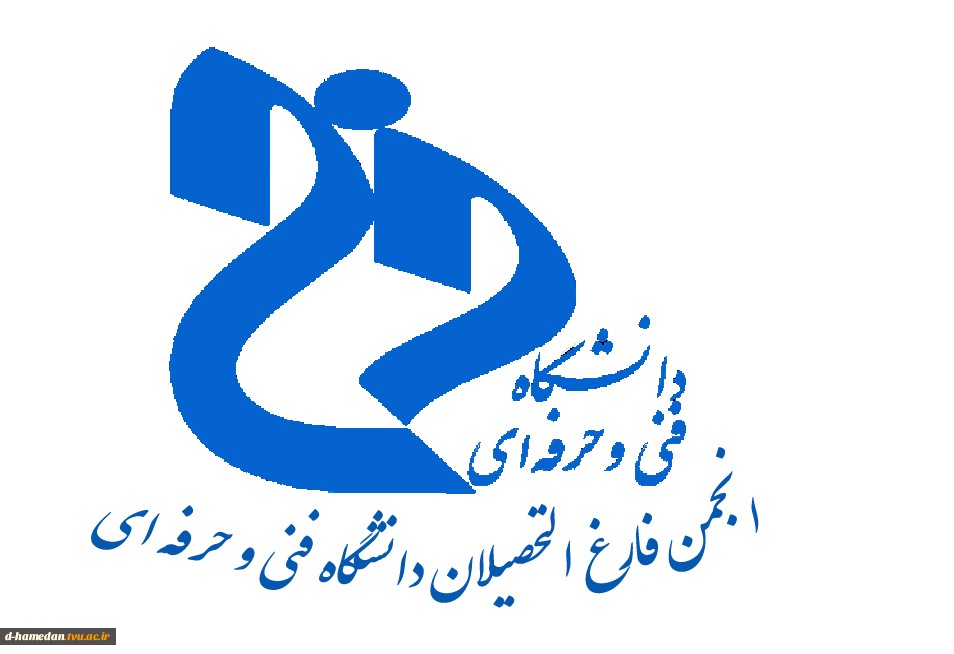 شرح وظایف انجمن ارکان انجمن دانش آموختگان دانشگاه فنی و حرفه ای
انتقال نیازهای علمی و فنی بخش های مختلف اجرایی کشور به دانشگاه 
 ارائه پیشنهادهای لازم در خصوص تغییرات برنامه های درسی بر اساس نیازهای فعلی و آتی جامعه 
 همکاری در آشنایی اساتید و دانشجویان با محیط های صنعتی، علمی و فنی از طریق برگزاری دوره های کوتاه مدت مناسب 
 همکاری در مشارکت اساتید در شوراها یا کمیته های مراکز صنعتی، علمی و پژوهشی 
 برگزاری کنفرانس ها، سمینارها و گردهمایی های علمی ، فنی و اجتماعی در جهت تقویت و ارتقای دانش فنی و تخصصی اعضاء
 بررسی مشکلات، نیازهای جامعه و ارائه راه حل مناسب
شرح وظایف انجمن ارکان انجمن دانش آموختگان دانشگاه فنی و حرفه ای
همکاری در در جهت برگزاری دوره های کوتاه مدت به منظور ارتقای سطح علمی دانش آموختگان بصورت رسمی و غیر رسمی از طریق دانشگاه 
ایجاد تسهیلات لازم جهت بهره مندی دانش آموختگان از امکانات علمی، کارگاهی، آزمایشگاهی و سایت های کامپیوتر و فضاهای فرهنگی و  ورزشی و ....... دانشگاه 
 تاسیس موسسات و شرکت های مرتبط با اهداف انجمن 
 مساعدت در جذب دانش آموختگان دانشگاه در بخشهای علمی ، صنعتی ، فنی و اجرایی کشور
شرح وظایف انجمن ارکان انجمن دانش آموختگان دانشگاه فنی و حرفه ای
تلاش در جهت تحکیم روابط فی مابین دانش آموختگان دانشگاه، با همکاری در برگزاری باشگاه های فرهنگی و هنری، اردوهای علمی، سیاحتی و زیارتی، گردهمایی و غیره 
 ایجاد ارتباط با انجمن ها و انجمن های علمی و فنی سایر دستگاه ها و موسسات کشور مرتبط با اهداف انجمن 
 برنامه ریزی دقیق در جذب کمک های مردمی و واحدهای صنعتی، اقتصادی و هدایت و رهبری آنها برای پیشبرد اهداف انجمن 
انتشار نشریه، بولتن و خبرنامه انجمن در جهت ارتقای سطح آن به منظور تحقق اهداف و ایفای وظایف
با تشکر از توجه شما
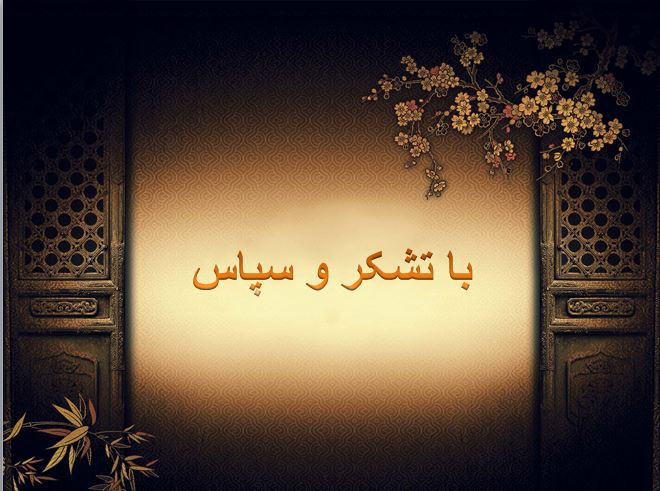